CHROMATOGRAPHY
B.Sc. III
Dr. Ajay N. Ambhore
INTRODUCTIO

It is an extremely valuable technique for the separation, isolation, purification and identification of compound of a mixture and also to check the purity of compound.
First developed by MICHAEL TSWETT (1906)


Separation of plant pigment on CaCO3 column by running    
    petroleum ether


  Numerous modifications are done on the original technique 
     and today we use the chromatography technique for the 
     separation of coloured, colourless, simple and complex 
     mixture
Advantages
 Separate mixture which are chemically similar and 
    physically resemble

 Separation at R.T. or even below it

 Method is sensitive

 Method is simple and rapid

 Most of the equipments are simple and inexpensive

	Thus chromatography may be regarded as an  
    analytical technique employed for the purification and 
    separation of organic and inorganic compounds
GENERAL PRINCIPLE

Chromatography technique consist of two phases

Stationary (fixed) Phase:- 

May be solid or liq.
Called SORBENT
If sorbent is liq. It is supported by a solid called MATRIX

Mobile phase:-
Called SOLVENT / DEVELOPER
   (The component of the mixture to be separated is called     
      SOLUTE)
The mobile phase percolates continuously over the surface 
   of stationary phase.

Mobile phase (solvent action) exert a driving force on the 
   solute of mix.

Stationary phase (adsorption action ) tend to retain the solute 
   in the position held by them.

Solute of mix. Subjected to two opposing forces by 
    stationary and mobile phase.
The extent of these force is different on different component 
    of the mix.


The distribution of solute between the two phases occurs 
    rapidly to establish an equilibrium.


But due to the continuously flow of the fresh mobile phase 
    this equilibrium is not achieve
This situation is expressed by following equation
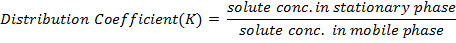 Greater the K value of a given solute, greater is the retarding 
   force on it

Less the K value of a given solute, greater is the driving 
   force on it

For different type of chromatography only the nature of 
   operating force involved is different but the basic principle 
   remain same
CLASSIFICATION OF CHROMATOGRAPHY
Based on force operating  on separation
Five main class of chromatography based on the force   
   operating in separation
Classification based on nature of mobile and stationary phase
PAPER CHROMATOGRAPHY
First introduced by Schonbein (1961) and  A.J.P. Martin 
    (1964)      

Liquid - Liquid type chromatography
   Stationary phase:- liquid        Mobile phase:- liquid

Paper _ mechanical support for liquid stationary i.e. 
    MATRIX
 
Stationary phase – aq. Phase – adsorb strongly in between 
    the cellulose fibers
    Mobile phase – non aq. /org. phase
Component of the mixture distributed in these two phase 
    in a ratio characteristic of  their distribution coefficient
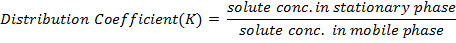 Only those component which are differ in their K value 
    under the given condition are separated
Important aspects
Filter Paper :- 

Choice of filter paper :- depends upon natural of material  
    and purpose of  separation

Cellulose is the basic material of the paper used in paper 
    chromatography

Verity of paper eg. Slow, medium, fast

Strongly hold aq. Solvent
In some special case like separation of fatty acids, lipids etc.  
   an org. phase is used as stationary phase while aq. phase as    
   mobile phase


Usually whatmann filter paper No. 1 is used – uniform flow 
    rate, grain size and texture


Remove the impurities by washing the paper with acid
Solvent system :-
Depends upon the nature of substance to be separated
   Solvent must be in combination with stationary and mobile phase i.e. 
   org. and aq. solvent

Use acetic acid, formic acid, hydrochloric acid, ammonia, pyridine etc 
    for more incorporation of water in org. solvent
Ex. :-
Amino acid     – Butanol : Pyridine : Water ­ - - - - Ninhydrine
		          33      :     33       :    33

Carbohydrates – Butanol : Acetic acid : Water ---Ammoniacal 								AgNO3 

Carotenoids  - Chloroform : HCl ------ Rubanic acid,Ammonia
Preparation of sampling : 
Solid dissolve in suitable solvent 
Animal or plant extract also dissolve in suitable solvent
Applied with the help of capillary
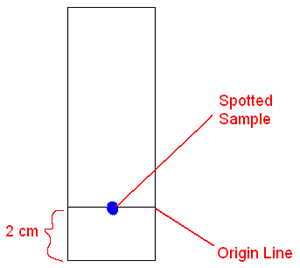 Sample loading: 
Reference line 2cm from the bottom 
Loading as a spot or as a line
Repeat twice or thrice after drying each time
Developing:
Hanged in chromatographic chamber or jar containing   
    solvent
Spotted side edge just dip in the solvent 
after some time paper taken out and dried
    use spraying agent
Types of paper chromatography
1) Ascending Chromatography
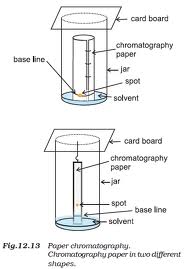 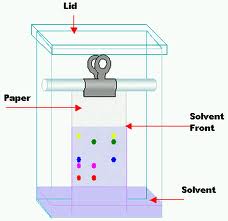 2) Descending Chromatography
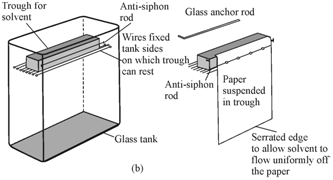 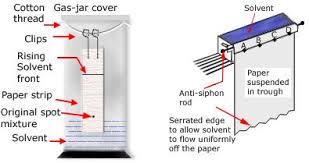 3) Radial or Circular Chromatography
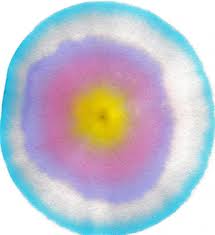 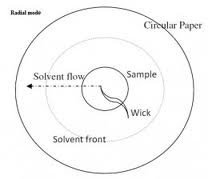 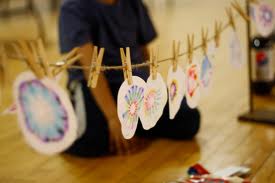 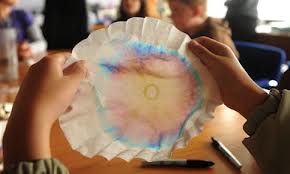 Rf value (Rate of flow)
It is the ratio of the distance moved by the 
   solute to the distance moved by the solvent

Rf value is Constance for any substance 
    relative to solvent

It is function of the partition coefficient
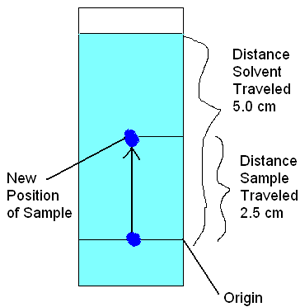 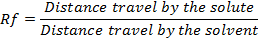 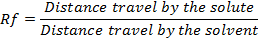 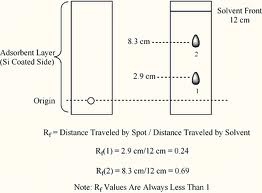 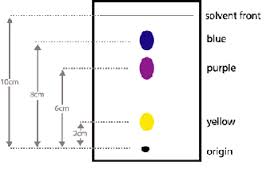 Rf value is depends upon :-

Nature of substance to be separate

Solvent system used

Quality and size of paper used

Temperature

Size of developing chamber
Application of paper chromatography

Used in separation and purification process

Rapid analysis of certain organic mixture

Used for the analysis of mix. of amino acids, 
    polypeptides, etc 

Used for analysis of sugar mix.

Also used in blood and urine diagnosis test

Used for separation of alkaloids, lipids, plant and 
    animal extract etc.
COLUMN CHROMATOGRAPHY
Developed by an American petroleum chemist D.T. Day 
    (1900)

Stationary phase use in the form of column

Also known as adsorption chromatography

Solid –Liquid type chromatography

Stationary phase – solid :     Mobile phase – liquid
Basic principle of separation is selective adsorption o the 
    surface of adsorbent

Adsorption is a surface phenomenon hence degree of 
    separation is depend upon surface area 

Adsorption caused by electrostatic attraction, hydrogen 
    bonding, complexation, Van der Wall’s forces etc.

For good separation adsorbent must be of uniform particle 
    size and high surface area
Mixture dissolves in a suitable solvent

Pass through the column containing adsorbent

Component of the mix. having breather adsorption power 
    is adsorbed in the upper part and those having lower  
    adsorption power adsorbed in lower part of the column

By this method selective adsorption takes place in the from 
    of bands

The various bands of adsorbent is called chromatogram
Experimental technique:-

Apparatus:- 

Column: 

Standard ration of length to diameter is 40:1

For best separation long thin column is best

Wide column is use for large quantity of mixture

Installation of column is depending upon the 
   temperature condition
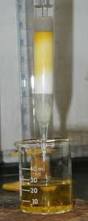 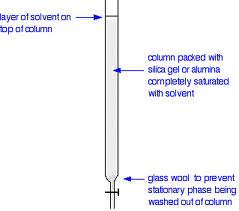 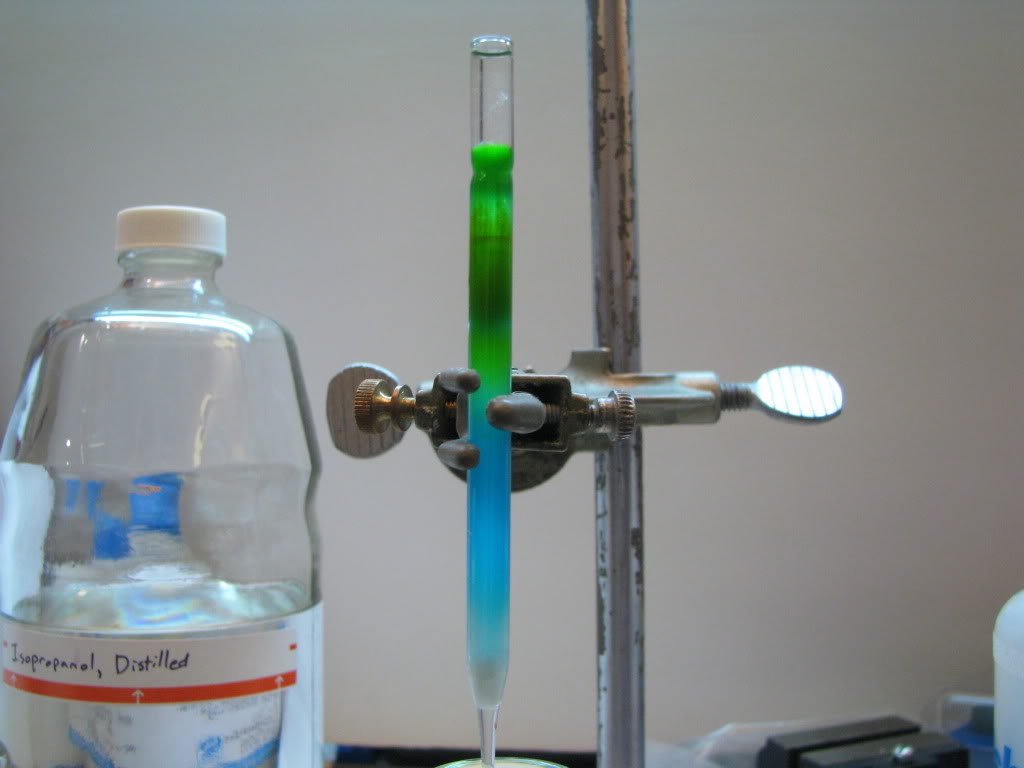 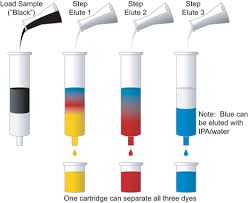 Adsorbent:
 
For good column adsorbent must have following characteristics

Particles of adsorbent are spherical in shape and in uniform size

Must be stable

Chemically inert

Catalytically inactive and neutral surface

Should be colourless
Ex. : commonly used :-

Activated Al2O3, 

Silica gel, 

activated charcoal, 

magnesium oxide, 

magnesium carbonate,
 
calcium sulphate etc.
Preparation of column:

First wool or cotton plug is used for the column


Preparation of column by dry adsorbent and uniform 
   pressing after addition of each lot to get uniform column


Preparation by using slurry of the adsorbent in a suitable
   solvent (pet ether, chloroform, benzene etc.)
Eluent : (Solvent/ mobile phase)

Depends upon nature of solute and solubility of the mixture

Must possess B.P. between 400c  to  850c

Avoid too fast and too slow eluent

Commonly used solvent are:
    Pet ether, C6H12, CCl4, C6H6, CHCl3, Ab. Alcohol, Ethyl
    acetate, Pyridine, Acetone, Methanol, water, formaldehyde,
     etc.
Experimental procedure:

Column packing

Application of sample

Development

Detection: optical detector, flame ionization detector,
    conductivity detector etc. For colourless component
Extrusion  method                              Elusion  method
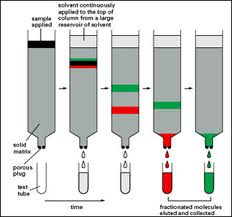 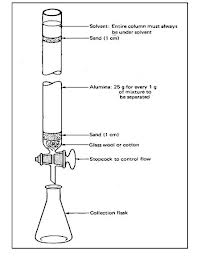 Application of column chromatography

Separation of 17- ketosteroids

Separation of geometrical isomers

Separation of diastereomers, tautomers

For remove small impurities

Purification of solvent use in spectroscopic studies

Identification of component by comparing the band with
   known component
THIN LAYER CHROMATOGRAPHY
First introduced by IZMAILOV and SHRAIBER (1938)

The chromatography using thin layer of adsorbent held on 
   glass plate is known as Thin Layer Chromatography

Similar to paper chromatography

Separation takes place on a layer of finely divided adsorbent
Adsorbent or coating material

Variety of adsorbent are use which depends upon component 
    of separation 

Commonly used coating materials are: 
   Calcium phosphate, Magnesium trisilicates, silica gel, 
   alumina, cellulose, etc.

Use of binding material with the adsorbent to adhere to the 
   glass plate
   Ex. : Gypsum, starch, hydrated silicon oxide, etc.

Coating takes place by different method like Spreading, Spraying, 
   Dipping method

Most common method for uniform coating is Spreading technique
Solvent system
Chose of solvent depends upon 

Nature of substance to be separate

Adsorbent on which the separation to be carried out

Almost all those solvent which are used in paper and 
    column chromatography

But the combination of two or more solvent gives better 
    result

A typical solvent system used in TLC is n-hexane-diethyl 
   ether- acetic acid in 90:10:01 ratio
Experimental technique

Preparation of TLC plate:

Adsorbent apply in the form of slurry to get uniform layer

Applying by using applicator or spreader for thin layer

Sample application

By micropipette or microsyringe or fine capillary
Development
Same development tank used in paper chromatography

Plate placed at an angle of 450

Take out when solvent reaches to required height

Detection or location of component
For colourless use of UV light or visualizing 
   reagent(chromic acid, sulphuric acid, iodine, etc.)

Calculation Rf value
Application of TLC

For qualitative and quantitative analysis

Separation of amino acids, vitamins, alkaloids, alcohol, 
   sugar, etc.

Preparative method by using thick layer

Separation of organic mixture
Advantages over paper and column chromatography

Required less amount of substance

Required less time for development

Separated spots are concentrated and sharp

Strong acid can be use for spraying

Use in high temperature

Corrosive component are also use for separation
GAS CHROMATOGRAPHY
Similar to column chromatography

Gas is used as a mobile phase instead of liquid

Two types of gas chromatography

GSC : 
Based on selective adsorption on solid
First developed by G.D. Kholer and K. Thiele (1943)
GLC:

Based on partition between gas and liquid
First developed by A.J.P. Martin (1951)
Gas chromatography is used to separate the mixture of 
    volatile component by partition between stationary solid/   
    liquid phase and mobile gaseous phase

Major factors are the speed, resolving power and sensitivity 
   of the technique

Separation of ten isomers of heptanes in less than ten second
Carrier gas:

Chemically inert and available in low coast
Ex.:
Hydrogen gas : more advantages than other gas but dangerous due to its explosive nature

Nitrogen gas : it gives reduced sensitivity 

Helium gas: generally used because of its excellent thermal conductivity, inertness, low density and great flow rate (expensive)
Sample injector:

Solid by dissolving in suitable solvent

Liquid by syringe

Gas by special gas sampling valve

Temperature must not be so high that it will not decompose 
    sample
Column:

Made up of glass or metal tubing and has 4.8 mm in 
   diameter
May be in the form of coil, bent or straight 

Packed column: 

Made by glass or metal tubing

For GSC column packed by size graded adsorbent or porous 
   polymer

For GLC coating of liquid over size graded solid support
Open tabular column:

Mainly use for GLC

Also known as capillary column

Made by long capillary tubing (30 – 90 meter) having
   uniform and narrow internal diameter (0.025-0.075 cm)

Made by stainless steel, copper, nylon or glass 

Liquid coating in the form of thin layer

Flow of gas with least resistance
Support coated open tabular column:

Made by micron sized porous layer of support material on
   the inner wall of capillary and then coating with thin film of        
   liquid phase

More sample capacity

Adsorbents in column:

For GSC : polymer of styrene, divinely benzene, carbon,  
   calcium zeolite, etc.

For GLC : solvent use in column chromatography
Detector :

Carrier gas coming out form the column passes into the 
   detector and gives the electrical signal

Signal response is proportional to the concentration of the
    substance present in the carrier gas

Use different detector like conductivity detector, flame
   ionization detector, electron capture detector
Applications
Separation of hundred of hydrocarbons in peteroleum 
    industries by GLC

Separation of benzene and cyclohexane by GLC

Automobile exhaust gas pollution hazards

Human blood, urine

Aromas and flavors of flowers and food by GLC

Purity of sample

Study of reaction mechanism
THANK YOU